Geometry Unit 7
7-3 Similar Polygons
Similar Triangles
Content Objective: Students will be able to solve for missing side lengths and angle measures in similar polygons. 

Language Objective: Students will be able to state and write equations using corresponding parts of similar polygons.
Similar Polygons
Two polygons are similar if their vertices can be paired so that:
1.) Corresponding angles are congruent.
2.) Corresponding  sides are in proportion.
(i.e. Their side lengths have the same ratio.)
Ex:
Y
S
Z
X
T
R
P
Q
V
W
20
32
Similar Polygons
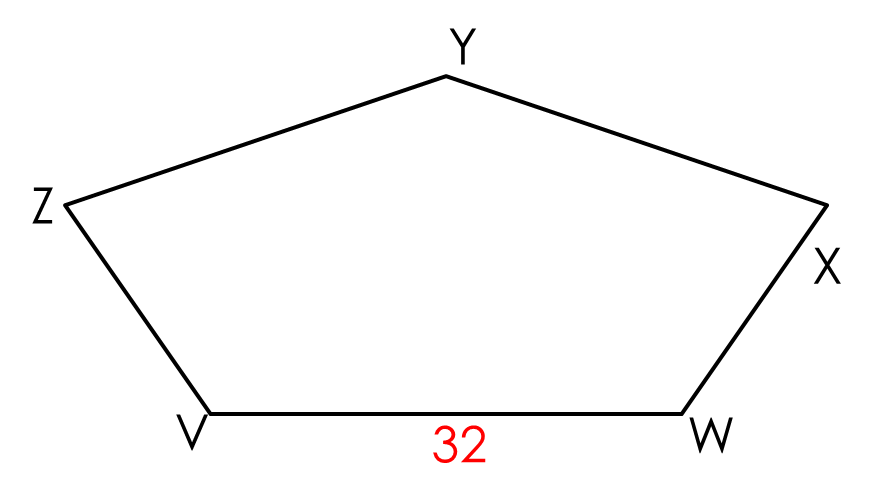 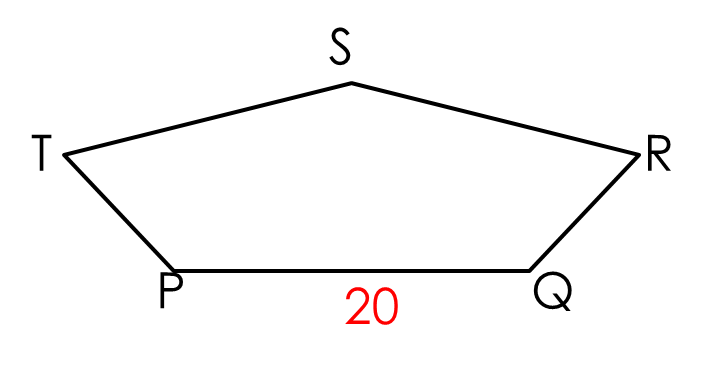 Similar Polygons
scale factor.
Similar Polygons
D’
30
D
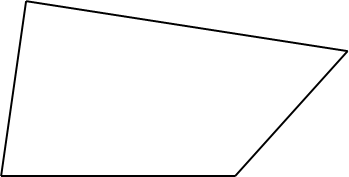 20
C’
C
10
z
8
y
A
B
x
A’
B’
21
Similar Polygons
Solutions:
a.) Scale Factor:

b.)
Similar Polygons
Similar Polygon examples
Two similar polygons are shown. Find the values of x, y, and z.
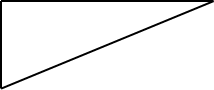 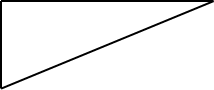 To Find x and y, we first need the scale factor between the two triangles. 
Using the pair of known corresponding sides, we get 

Scale Factor:
Similar Polygon examples
Two similar polygons are shown. Find the values of x, y, and z.
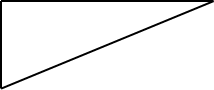 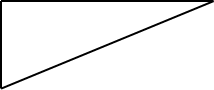 Using this scale factor, we can make proportions to solve for x and y.
To Find z, first match the corresponding angles.
Similar Polygon examples
Two similar polygons are shown. Find the values of x, y, and z.
To Find x, y and z, we first need the scale factor between the two polygons. 
Using the pair of known corresponding sides, we get 

Scale Factor:
Similar Polygon examples
Two similar polygons are shown. Find the values of a, b, and c.
Using this scale factor, we can make proportions to solve for x, y and z.